Prisijunk
prie kelionės
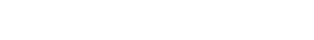 Kviečiame į komandą
PROJEKTŲ VADOVĄ (-Ę) (kelių projektavimas)
2023 m. bendrovė iš valstybinės įmonės buvo pertvarkyta į akcinę bendrovę, siekiant efektyvinti ir modernizuoti jos veiklą. Mes vertiname atsakomybę, orientaciją į kokybę, orientaciją į naujoves ir komandiškumą. Siekiame sukurti skaidrią, atviros, pasitikėjimu grindžiamą organizaciją ir kviečiame prisijungti kurti kartu.

Tau pagrindinės atsakomybės bus:

kelių ir/ar kelio statinių naujos statybos, rekonstravimo, kapitalinio remonto projektų techninės dokumentacijos rengimas,
pagal kompetenciją paskirtų projektų įvertinimo atlikimas, pastabų, pasiūlymų ir išvadų dėl projektų tinkamumo teikimas,
esamos kelių tinklo būklės analizavimas, pagrindinių problemų, galimų vystymo krypčių numatymas, pasiūlymų ir rekomendacijų teikimas dėl trumpalaikių, vidutinės trukmės ir ilgalaikių plėtros planų ir programų sudarymo,
kelių ir/ar kelių statinių statybos, rekonstravimo, kapitalinio remonto techninių, techninių darbo projektų rengimo, šių projektų ekspertizių ir projektų vykdymo priežiūros atlikimo, projektų tvirtinimo planavimas ir koordinavimas,
parengtų projektų statybos leidimų gavimo koordinavimas,
informacijos rinkimas ir projektavimo užduočių bei specifikacijų dėl kelių techninių ir/ar kelio statinių ir techninių darbo projektų parengimo rengimas.

Tikimės, kad Tu turi :

aukštąjį universitetinį inžinerijos mokslų studijų krypčių grupės arba jam prilygintą išsilavinimą,
3+ metų darbo patirtį kelių ir/ar kelių statinių priežiūros, ir/ar planavimo, ir/ar projektų įgyvendinimo srityje.

Mes siūlome:

darbo užmokestį 2832  - 4248  Eur (neatskaičius mokesčių). Konkretus darbo užmokestis siūlomas, atsižvelgiant į darbo patirtį ir kompetenciją. Papildomai uždirbsi kintamąją metinio atlygio dalį, priklausančią nuo Tavo ir Bendrovės veiklos rezultatų,
lankstų darbo grafiką, mišraus darbo galimybę, sveikatos draudimą, papildomas atostogų dienas,karjeros ir įgūdžių tobulinimo galimybes dinamiškoje ir novatoriškoje darbo aplinkoje,
darbo vietą Kauno g. 22, Vilniuje, naujame verslo centre K22.
Sudominome? 
Gyvenimo aprašymą prašome pateikti iki 2024-04-30 el. paštu: atrankos@vialietuva.lt ir nurodyti, į kurią poziciją pretenduojate. Informuosime tik tuos kandidatus, kurie bus atrinkti.
Asmens duomenų tvarkymas: 
Pateikdami savo gyvenimo aprašymą (CV) Jūs sutinkate, kad AB Via Lietuva tvarkys Jūsų pateiktus asmens duomenis Privatumo pranešime nustatytomis sąlygomis (susipažinti čia)